Insurance Fraud Enforcement Department
Establishing the IFED – the hurdles faced and the lessons learned
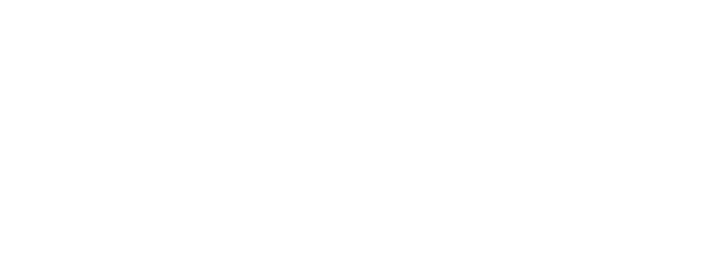 This is okay, right ?
NOT PROTECTIVELY MARKED
Shared aims
NOT PROTECTIVELY MARKED
Why the City of London police
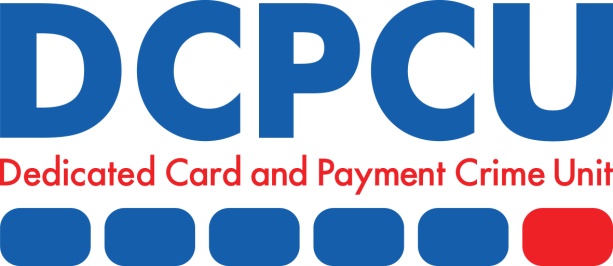 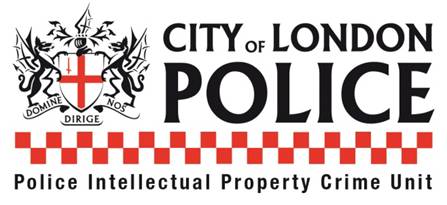 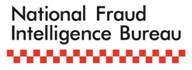 The Cycle
The Cycle
More Fraud
Less Police Investigation
No Deterrent
Industry wide strategy
NOT PROTECTIVELY MARKED
Value for money
NOT PROTECTIVELY MARKED
Core Principles
Accountability

Transparency

Impartiality
NOT PROTECTIVELY MARKED
How do we make this work?
Law Enforcement
Bring everyone together
Insurance
NOT PROTECTIVELY MARKED
[Speaker Notes: Law enforcement + Insurance “seeing each others perspective”]
How do we make this work?
Law Enforcement
Bring data together
Insurance
NOT PROTECTIVELY MARKED
[Speaker Notes: Pool statistics – at individual level (compare different types of insurance fraud) + bigger picture – patterns]
How do we make this work?
Law Enforcement
Not just insurance fraud
Insurance
NOT PROTECTIVELY MARKED
[Speaker Notes: Understand wider criminality it feeds
IFED is a cog in the law enforcement wheel]
How do we make this work?
Law Enforcement
Not just crash for cash
Insurance
NOT PROTECTIVELY MARKED
[Speaker Notes: Started in Motor – that’s where we first saw the large scale fraud, now happens in other sectors – slip and trip for e.g. 
Insurance needs to pool information between silos]
QUESTIONS?
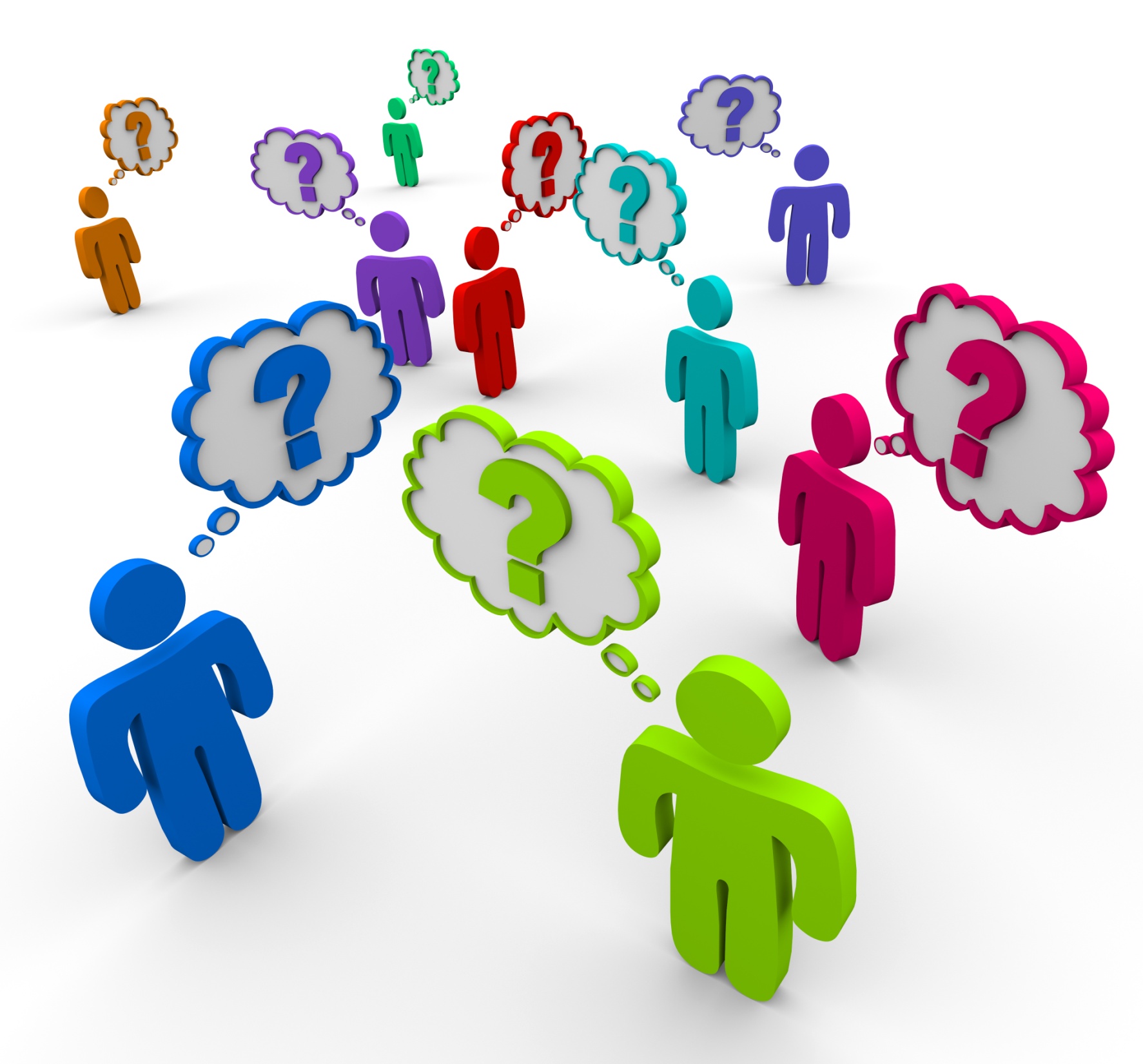 NOT PROTECTIVELY MARKED